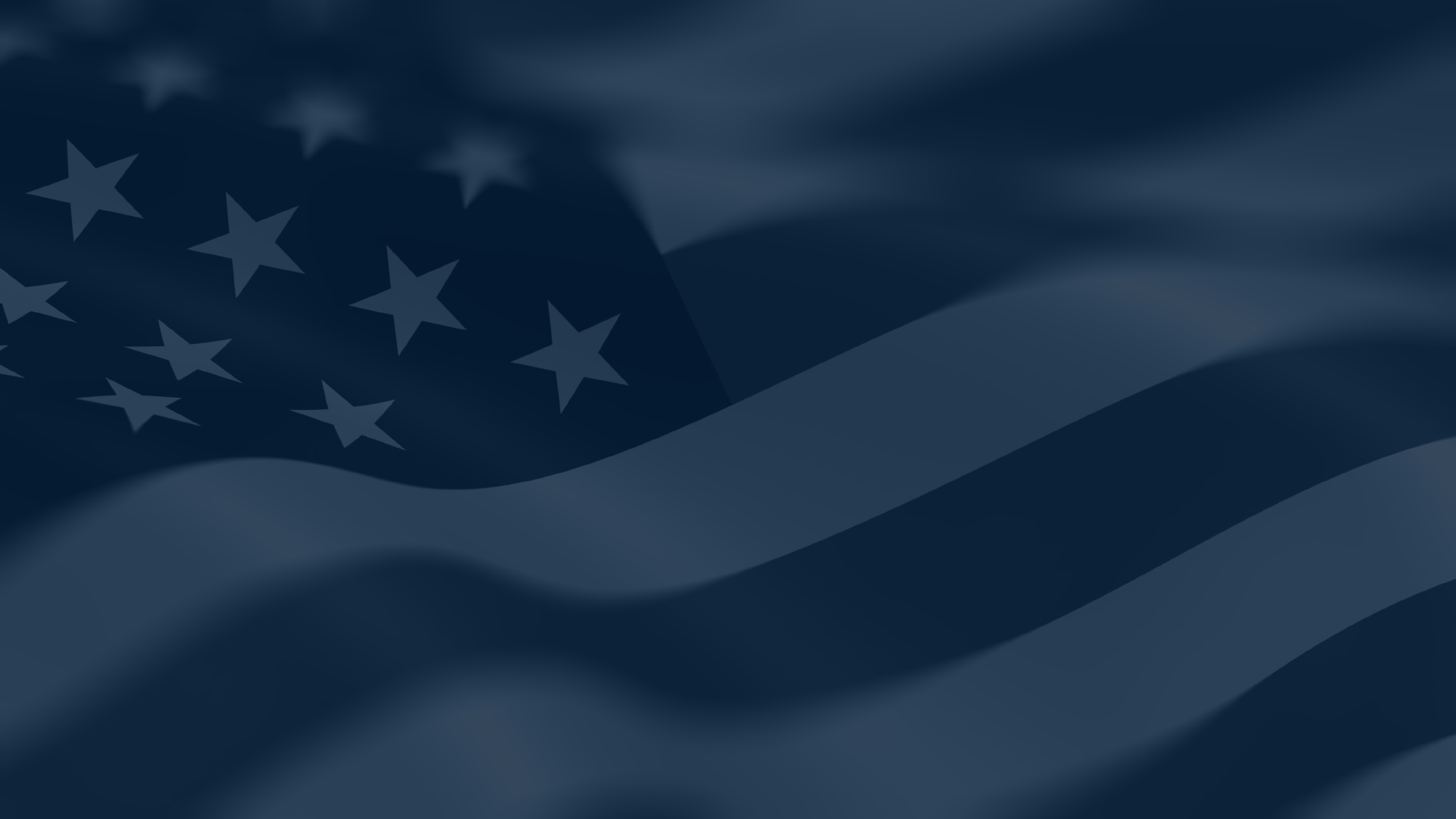 The next package must be both crisis response and ongoing stimulus
Unemployment is still at a historic level and COVID-19 cases are surging, just in time for jobless benefits to expire. In order to keep families, small businesses, and states afloat and consumption patterns relatively normal – and to avoid secondary consequences like a foreclosure crisis – the Senate must develop a plan to crush the virus and give families economic stability for as long as that takes.
Center for American Progress Action Fund
The scale of the aid over the past four months has warded off a depression that would disproportionately harm communities of color
Projected annual poverty rates with and without the CARES Act:
Source: Columbia University Center on Poverty & Social Policy and The New York Times
Economic aid was intended to buy time for testing, increased hospital capacity, and treatment
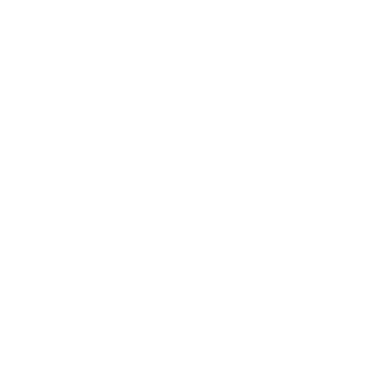 Key components of CV responses so far
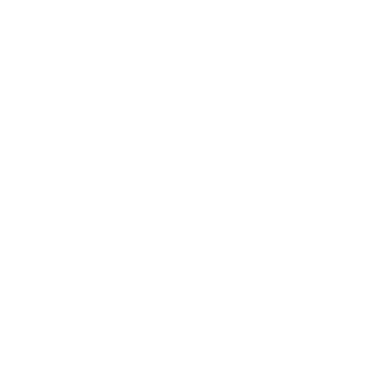 Health care highlights

Health care spending has been a centerpiece of packages so far – it’s clear that without an effort to contain and treat COVID19, economic pain will continue.
The first two packages included a temporary increase in states’ FMAP, a requirement that states meet strong maintenance of effort requirements, and support for COVID19 testing.
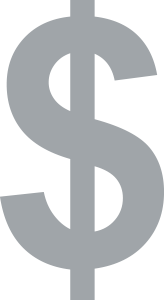 A (relatively) fast and simple way to replace lost wages
$600 supplements have kept families afloat, providing a lifeline for tens of millions of workers who lost their job due to the crisis
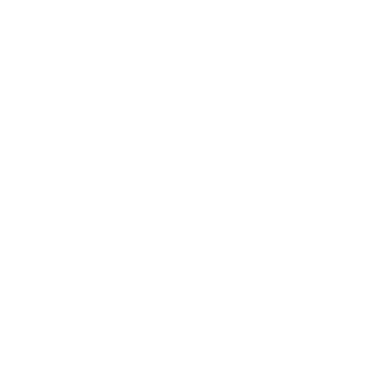 Direct payments to account for widespread uncertainty
Addressing the unforeseen spending needs of a stay-at-home period and minimal savings of many families
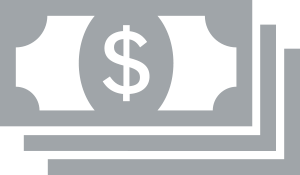 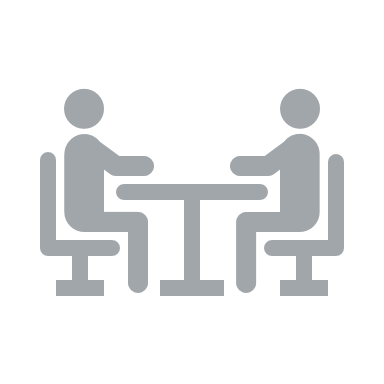 Support for employers
Tools to support employers, including loans and support for worksharing, to try to keep layoffs temporary
Temporary layoffs are becoming permanent
Since March, the percentage of job loss that is permanent rather than temporary has been growing, pointing to longer-term economic consequences.
There are still more than three times as many unemployed people as job openings.
There are still more than three times as many unemployed people as job openings.
Any cut to UI would lead to long-term economic pain
30 million people are using their $600 UI increase to pay bills and buy groceries. With eviction moratoriums about to expire, any cut will throw millions into crisis. 5.4 million workers and their families lost health insurance when they lost their job; those families and others need significant support to stay healthy during the pandemic.
The value of $600
Economists have found no evidence that the $600 benefit is keeping people from returning to work. 
Instead, consumption resulting from the $600 is propping up other jobs.
Without the $600, typical UI recipients in Arizona will see their benefits cut by 75%. Nevada will lose a full 10% of state-wide personal income. 
A change to UI that requires states to make individual-level calculations for wage replacement would be administratively impossible.
Economic urgency grows with every week that we don’t get a handle on the pandemic
Economists predict that the second wave of infection will lead to another round of recession
“[Some states] came out of the gate fast and they’re now falling flat on their faces. It will weigh heavily on the economy.”
Mark Zandi, 
Chief Economist at Moody’s Analytics
Zandi estimates:

The economy will contract at an annual rate of 30-40% in Q2, and recent rise in infections and business shut-down orders will constrain economic rebound to 17% (down from his earlier prediction of 20%). 

280,000 fewer jobs will be added from July to September than Zandi had forecasted just a few weeks ago, before additional virus spikes.
Source: “Will infections spike, state reopening rollbacks hurt recovery or spur a new recession?” USA Today.
First two CV packages staved off an economic emergency this spring, but gaps remained
Congress prioritized a 
speedy response
Believing that additional packages would follow – and that the public health response would more effectively control the pandemic – direct payments and UI top-ups were only intended to last a few months
Ex: UI extensions end July 25.
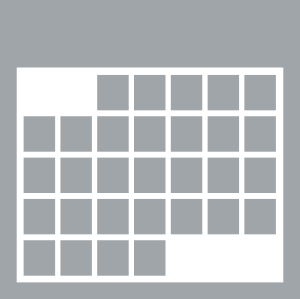 Millions were excluded from receiving direct payments.
Ex: families did not receive EIPs for adult dependents, and payments did not reach many eligible recipients.
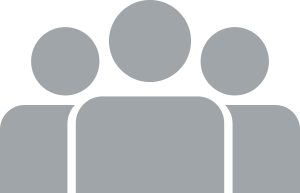 Aid vehicles had drawbacks.
Ex: UI systems overloaded; PPP distribution was uneven and dependent on relationships with banks.
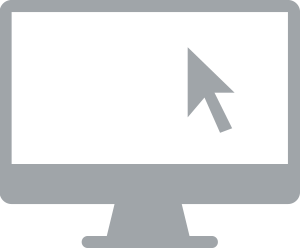 States and municipalities lost tax revenue and had to spend on public health and other emergency measures.
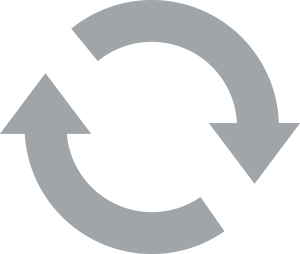 No sign of unemployment claims dropping
As of July 4th, there are still 254,000 Coloradans receiving UI
Source: Opportunity Insights
At the peak of the Great Recession, UI claims in Colorado were 78,000
Layoffs are concentrated among low-income workers, who have the least financial cushion
Employment among low-income workers is down 35% in Maine
Source: Opportunity Insights
Florida is showing a second round of uncertainty, closures, and revenue declines
One-third of Florida renters (across all income levels) report no or slight confidence in their ability to pay next month’s rent
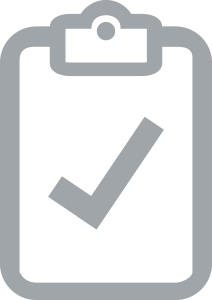 24% fewer
26% larger
No confidence
job postings in Florida the week ending July 3, 2020 compared to January
Source: Opportunity Insights
decline in small business revenue in Florida, compared to national small business revenue decline
Source: Opportunity Insights
High 
confidence
12.5%
37.5%
21%
Slight confidence
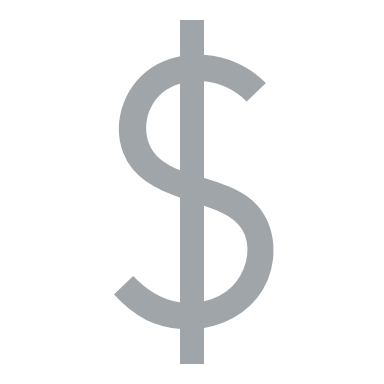 26.5%
Moderate confidence
Source: U.S. Census Bureau Household Pulse Survey. 
Survey conducted week of June 25-30
Food insecurity – an indicator of a family’s anticipation of income volatility and their overall financial pessimism – has doubled nationwide
Georgia illustrates the effects of lost jobs and wages, and the fact that children no longer access meals at school
It’s really tough for people who are out of work to have to come down to a food bank and get food. When you’ve been able to supply for your family and take care of your family, it’s hard for those guys. They have to eat some pride to come down and stand in line for food. But when your kids are hungry and your family is in need, you’re going to do what you need to do.
	       Alvin Bagwell 
Director of Good Samaritan Food Ministry of Northeast Georgia
Source: Feeding America
Without significant state and local aid, economic pain compounds
North Carolina
North Carolina
is projected to see a Medicaid caseload increase of 363,000, or 25%.
projects a budget shortfall of 7% in 2020 and 10% in 2021. Charlotte projects a shortfall of $22 million.
North Carolina
North Carolina
laid off 39,500 public sector workers between February and June.
could see 156,500 jobs lost by the end of 2021 without state aid.
Source: joint research from CAP, AFT, AFSCME, EPI, NEA, and SEIU
Republican Senate proposal leaves the unemployed, endangered workers, families, and schools to fend for themselves
Republicans withhold desperately-needed aid to serve their political priorities.
Tens of millions of Americans will plunge into poverty because of Republicans’ fixation on reducing UI benefits. 
States and localities will have to cut jobs and services (including teachers).
School funding is held hostage with demands that schools reopen, whether it is safe to do so or not.


Republicans provide no measures to improve worker safety – while demanding immunity for corporations that endanger their workers.
Tax incentives for travel and dining encourage behavior that will spread disease, not stop it.
Without funding for elections or schools, crucial American institutions will be unsafe this fall.
Only interlocking supports can meet the scale of the crisis
t 11
Continue support for those who’ve lost jobs or who will lose jobs
In NC, without PUC, the average unemployed worker would receive only $265 a week – not enough to pay a mortgage or find child care.
Aid to states and localities
Support for those who have lost jobs, hours, or wages
Tackle the public health crisis directly
In order to address the underlying problem, we will need sufficient PPE, paid sick leave, and increased FMAP.
Support for families’ basic needs
Avoid generational consequences
Support food and housing security (i.e. cash, an eviction moratorium and mortgage forbearance) and child care to avoid cyclical poverty traps for families.
Prioritization of people’s health and safety
Keep state and city workers employed
States and cities can’t borrow the way the federal government can; without significant financial support, states will need to cut teachers and public services in a moment of increased need.
Benefit extensions are overwhelmingly popular
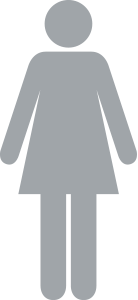 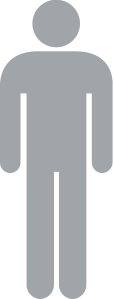 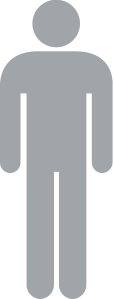 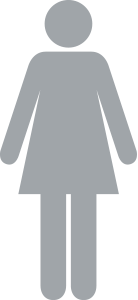 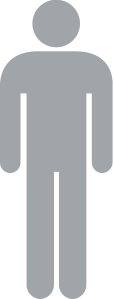 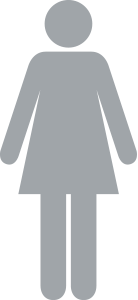 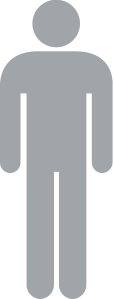 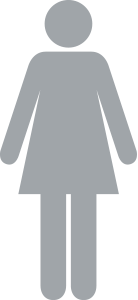 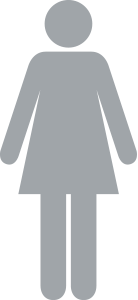 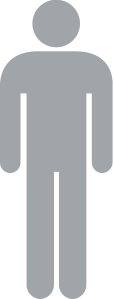 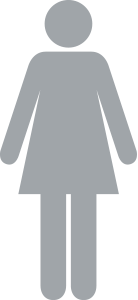 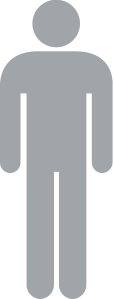 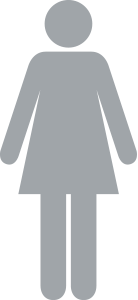 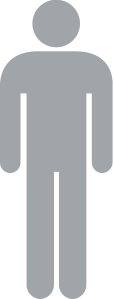 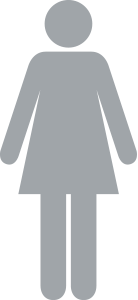 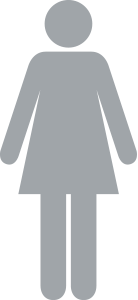 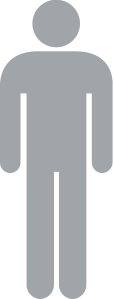 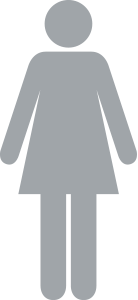 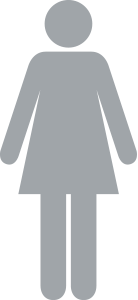 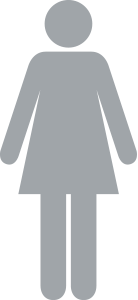 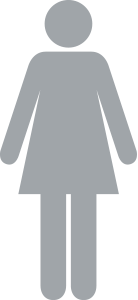 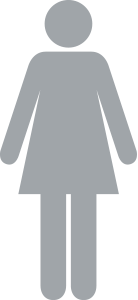 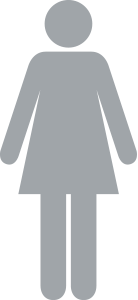 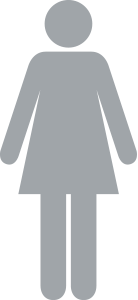 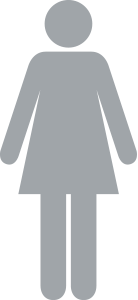 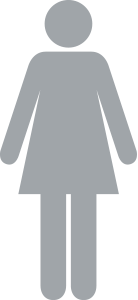 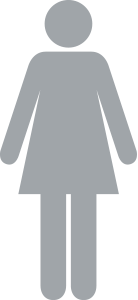 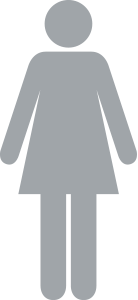 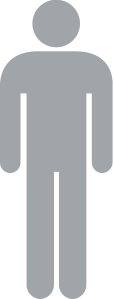 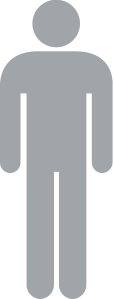 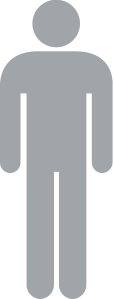 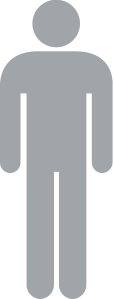 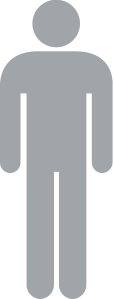 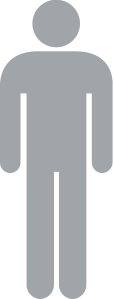 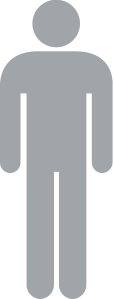 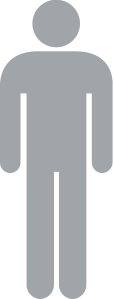 75%
of registered voters support maintaining or raising the current Unemployment Insurance benefits
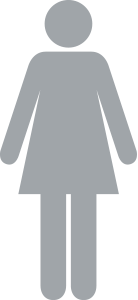 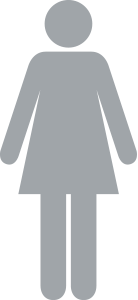 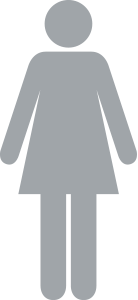 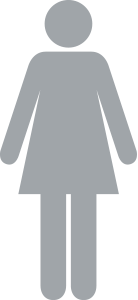 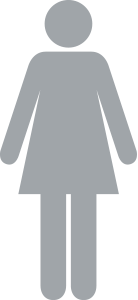 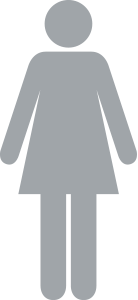 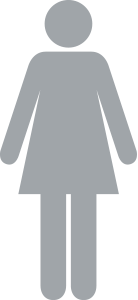 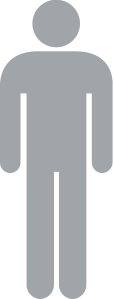 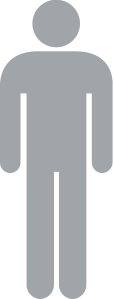 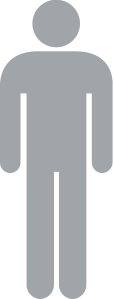 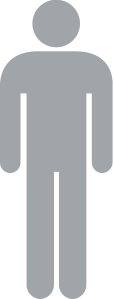 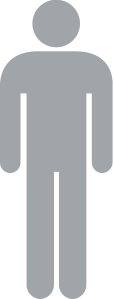 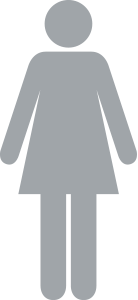 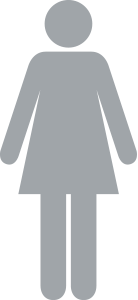 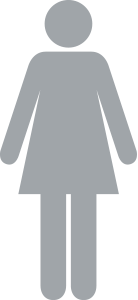 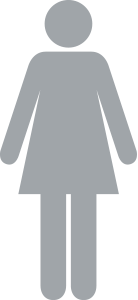 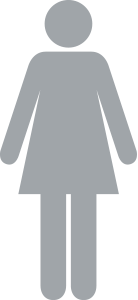 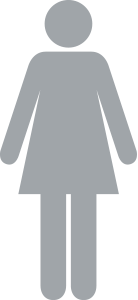 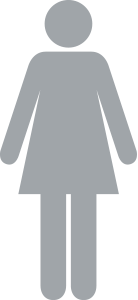 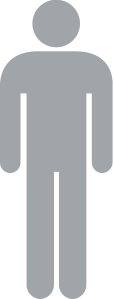 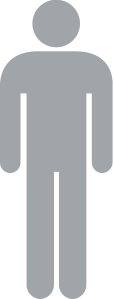 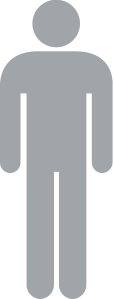 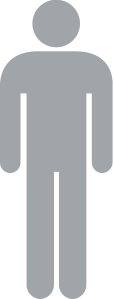 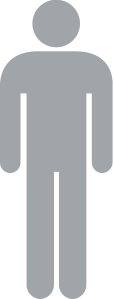 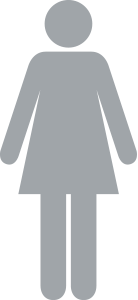 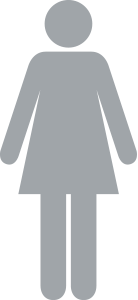 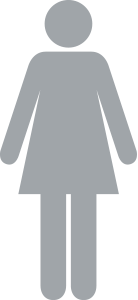 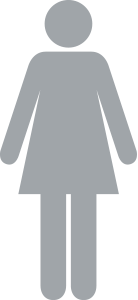 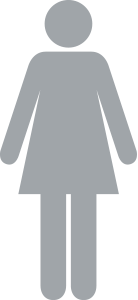 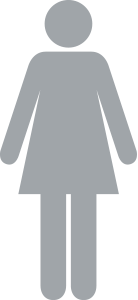 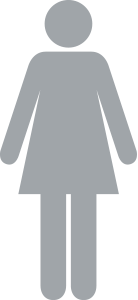 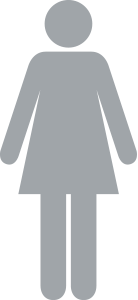 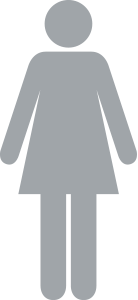 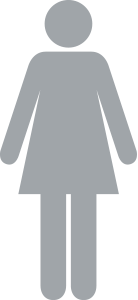 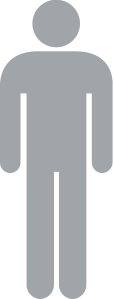 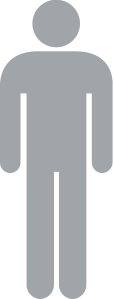 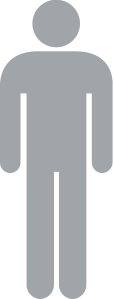 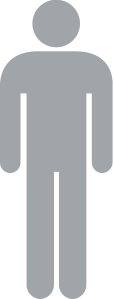 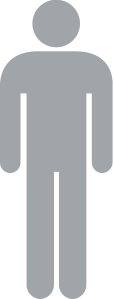 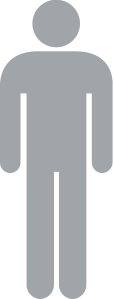 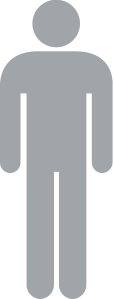 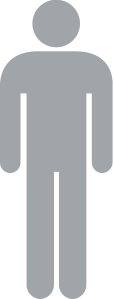 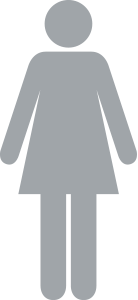 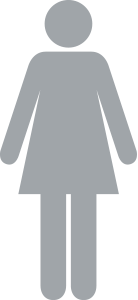 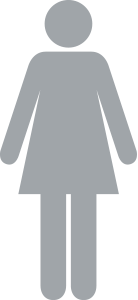 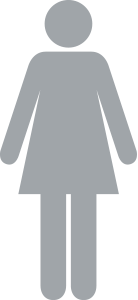 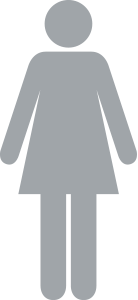 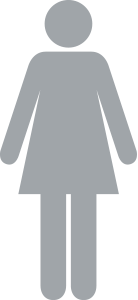 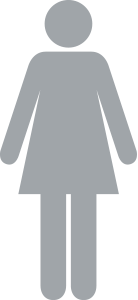 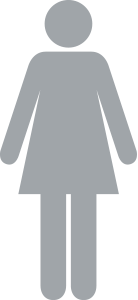 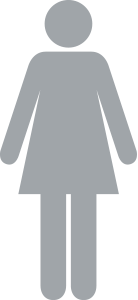 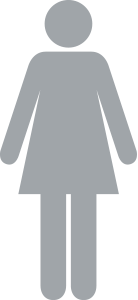 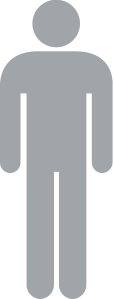 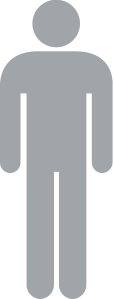 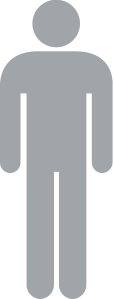 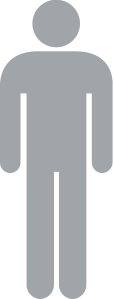 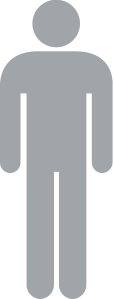 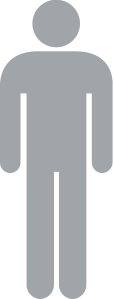 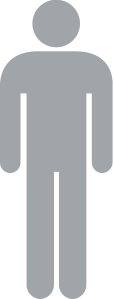 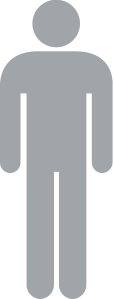 Source: Morning Consult
Structuring the next package to account for the future provides stability for families and a stronger recovery
Progression — Layout 10
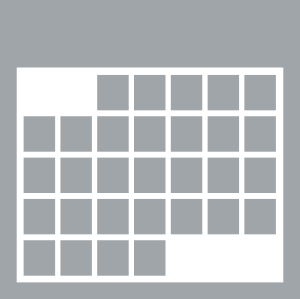 Tying aid to an arbitrary end date leads to economic pain and uncertainty throughout the fall:
Fall waves of infection lead to economic stress and job loss; lame duck Congress and Presidential election mean no significant aid package
Unemployment slowly declines and aid ends
Congress must scramble to compensate for four months of pain after we’ve gone off an economic cliff
August 2020
October/November 2020
February 2021
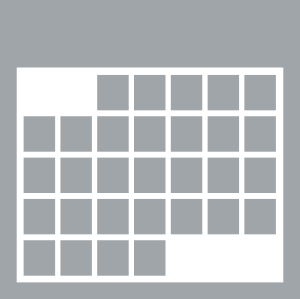 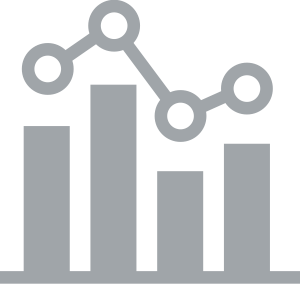 Tapering off aid only when certain economic conditions are met 
(known as automatic stabilizers) minimizes response time for future downturns:
People are financially able to stay home as much as possible until a vaccine is developed
Fall waves of infection lead to economic stress and job loss; UI/other aid ramp back up automatically
Unemployment slowly declines and aid tapers off
Cutting the $600 UI supplement would lead to a loss of jobs for an additional 5.1 million workers due to reduced consumption and demand for services
Source: Economic Policy Institute analysis, based on data from the National Income and Product Accounts (Bureau of Economic Analysis) and the Congressional Budget Office
Insufficient aid to state and local governments will lead to a loss of jobs for an additional 5.3 million workers
Source: Economic Policy Institute analysis, based on data from the National Income and Product Accounts (Bureau of Economic Analysis) and the Congressional Budget Office
Action at the appropriate scale and for the duration of the crisis is the only way to avoid further disaster
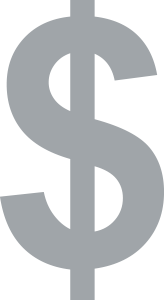 $600 UI increases are covering basic expenses until it’s safe to go back to work
For a quarter of those who have lost jobs, the UI weekly supplement is the difference between staying afloat and going into debt. With eviction moratoriums ending in days, a rent crisis could be looming for millions.
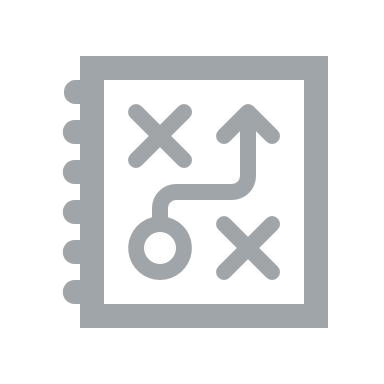 Everyone needs to be able to plan for the long-term
The best way to accomplish this would be clear, national health guidance on masks and closures. But in the economic context, keeping benefits on until the economy has recovered doesn’t hold workers’ safety and well-being hostage every few months.
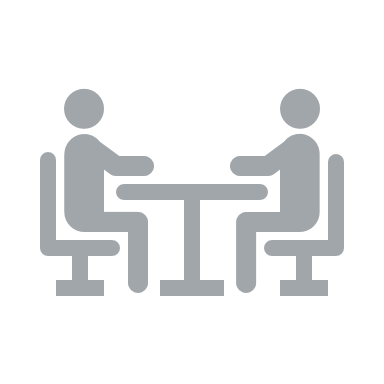 Small businesses are closing permanently
Businesses closed permanently at a higher rate over the last two weeks of June than in the previous three months, and Chapter 11 bankruptcy filing is up 26%. Black-owned businesses are the hardest-hit. Money for states and local areas can be used to support businesses that are closing to counter COVID19 spikes.
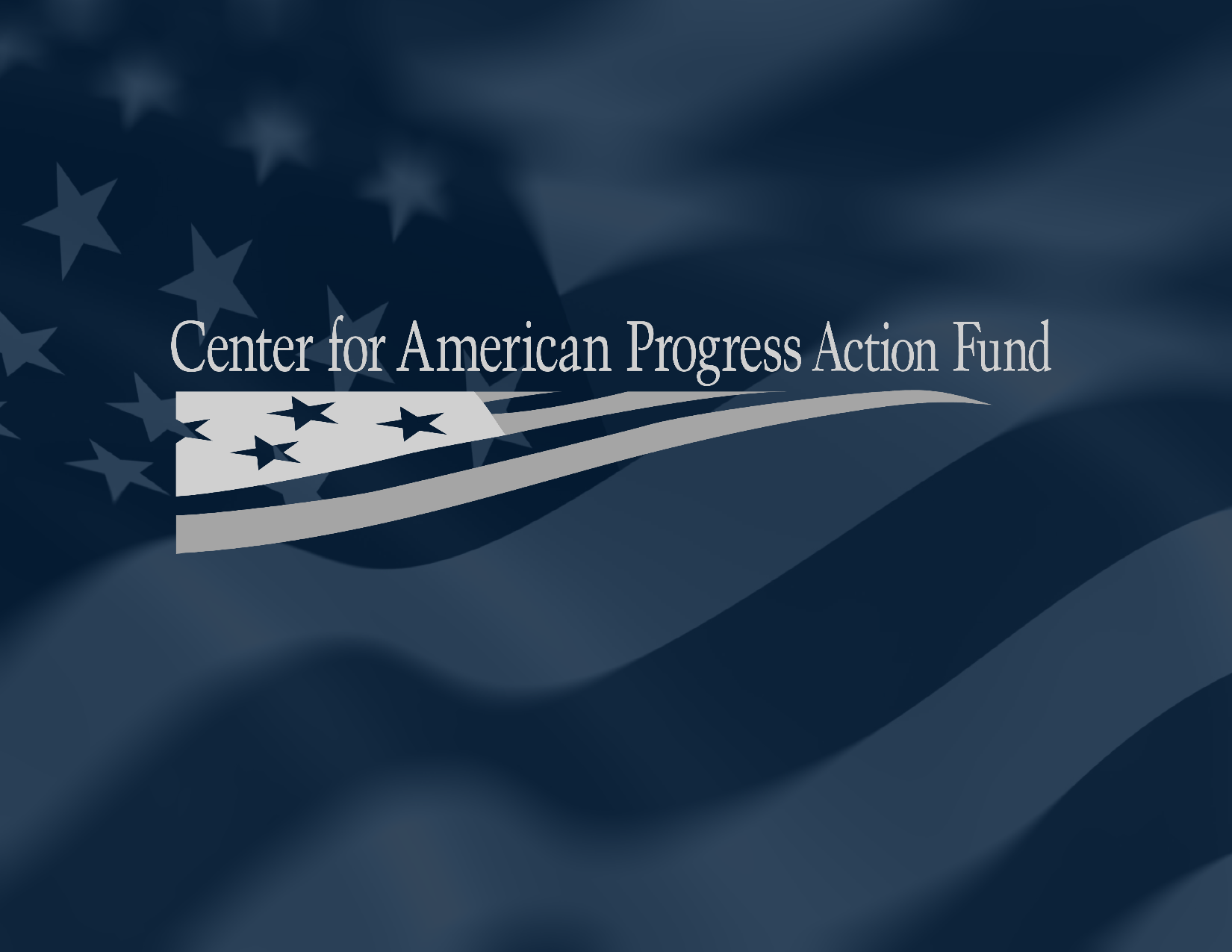